Smestad skole
Velkommen til Osloskolen!    Smestad skoles visjon: Trygge og samhandlende elever med kompetanse for fremtiden
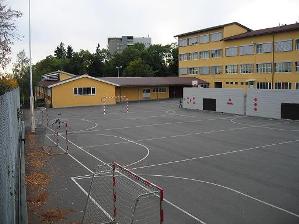 [Speaker Notes: lene]
Skolens ledelse og ansatte
Rektor Lene Rønning-Arnesen

Ass.rektor Margaret Storaas

Inspektører Gøril Kjerstad  og Katrine Kristiansen

Sosiallærer Mari Vatne Backlund

Kontaktlærere: Leder opplæringen som organiseres i klasse/grupper. Samarbeider tett.

	 	Hanne Kirsti Todal
		Espen Lund
		Merethe Thulin
		Martine Rognmo

Ekstra lærer på trinnet: 	
Elisabeth Dybvik
En assistent til hver klasse
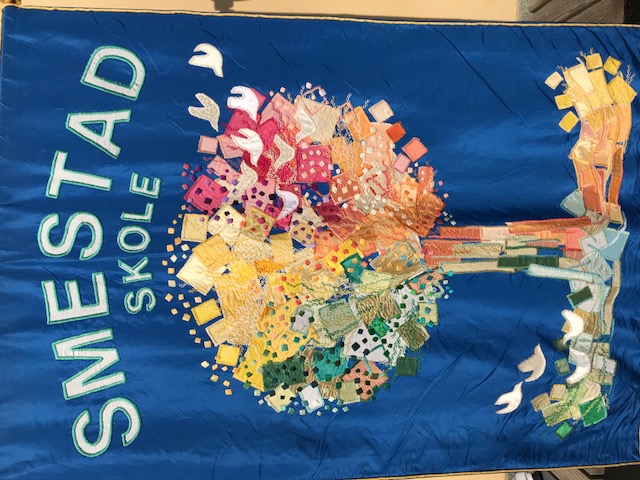 Smestad skole
2
[Speaker Notes: Presentere seg selv]
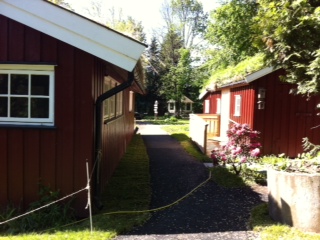 Smestad skole
Skolen er 80 år!  
Fra høsten 2018 ca. 720 elever. 
Mottak og Alfaklasse
Spesialgruppe / Monolitten
4 i ledelsen, sosiallærer, ca. 52 lærere og ca. 12 assistenter
Kontoransatte og vaktmester
Mange bygninger
Rehabilitering
Smestad skole
3
[Speaker Notes: margaret]
Skolen har tett samarbeid med:
Skolepsykolog, miljøarbeider – begge er to dager på skolen

PPT (pedagogisk- psykologisk tjeneste)
PP-rådgiver
Logoped

Helsesøstre Bente Sørreime og Liv Julie Sørdal

Bydel Ullern
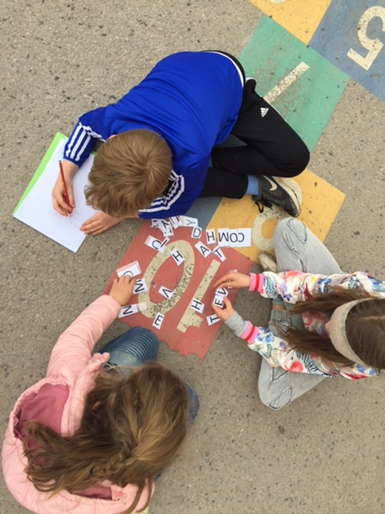 Smestad skole
4
[Speaker Notes: lene]
Klasseinndeling

Gå til skolen (gågrupper) / trafikk

Skyssordning ( 2 km)

Organisering av skoledagen

Oppstart hver dag kl. 08.30 

Smaks kl. 07.30 - 16.30

Fadderordning – 5. trinn
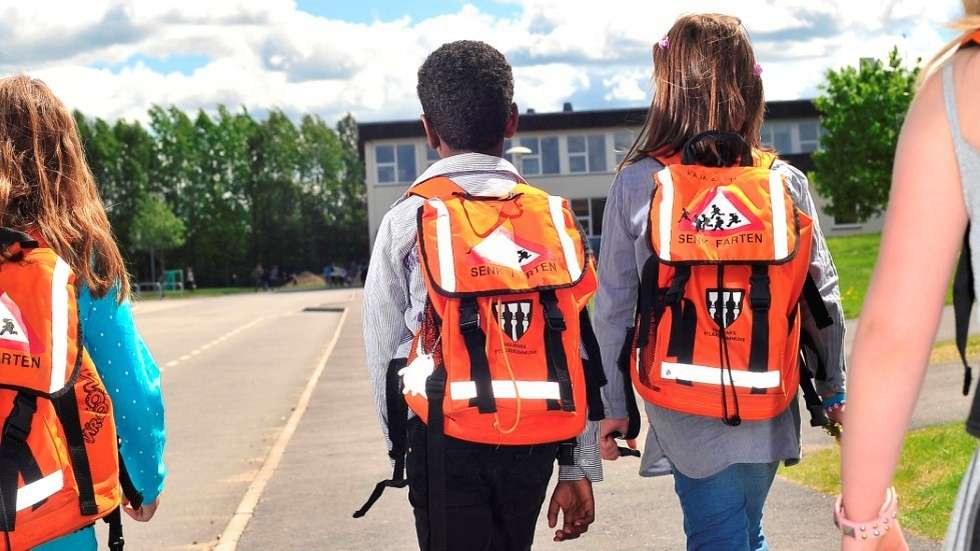 Smestad skole
5
[Speaker Notes: LENE]
Smestad skole
02.06.16
6
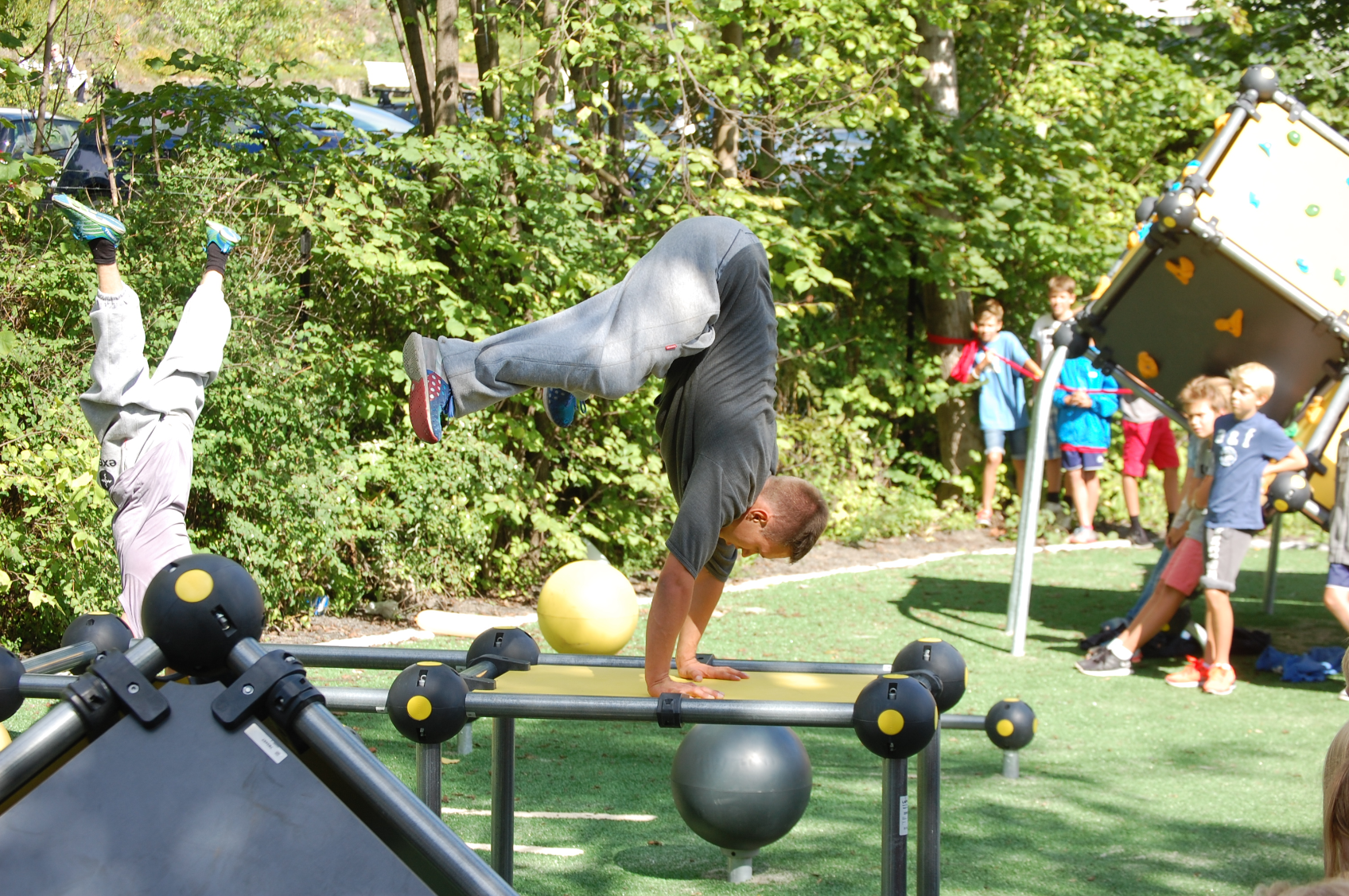 Trivsel
Skolepatrulje
Trivselsledere
Vennebenk
Skolegårder
Skolehage
Parkorpark
Ballbingen
Grusbanen
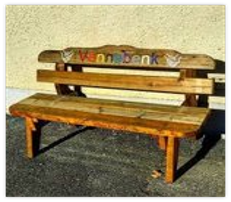 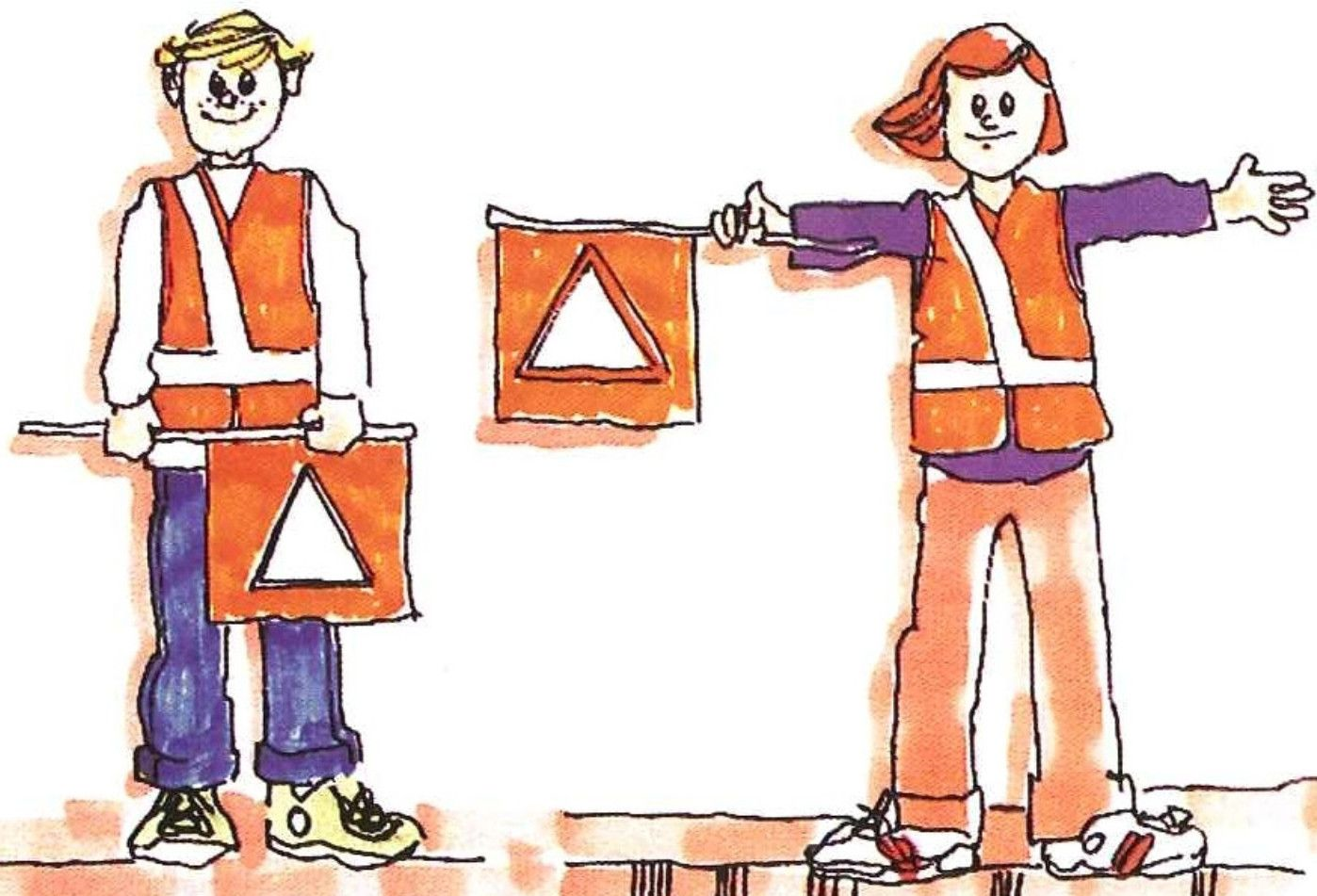 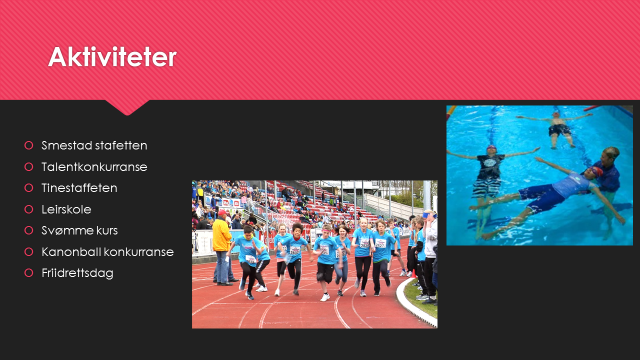 Smestad skole
02.06.16
8
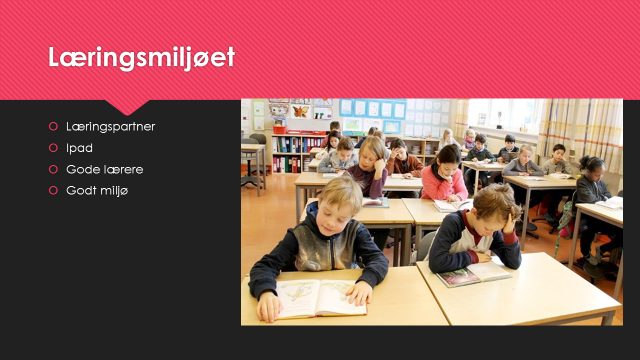 Smestad skole
02.06.16
9
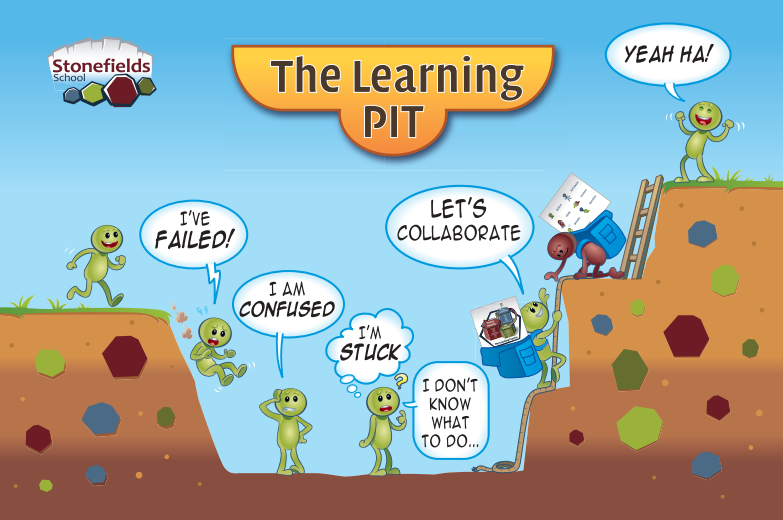 Smestad skole
02.06.16
10
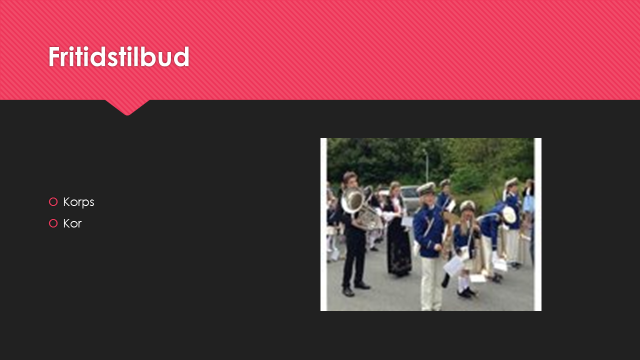 Smestad skole
02.06.16
11
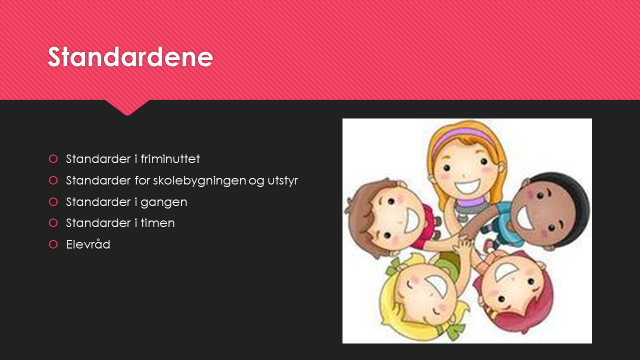 Smestad skole
02.06.16
12
Hva skal elevene lære?
Alle fag har læreplaner som inneholder kompetansemål som beskriver hva eleven skal mestre på ulike trinn. Læreplanene finner du på: www.udir.no

Fag på 1. og 2. trinn: norsk, matematikk, naturfag, engelsk, kunst og håndverk, musikk, kroppsøving, KRLE (kristendom,religion, livssyn og etikk).

I alle fag skal de grunnleggende ferdigheter utvikles:
Å kunne uttrykke seg muntlig og skriftlig
Å kunne lese og regne
Å kunne bruke digitale verktøy
Smestad skole
13
[Speaker Notes: gøril]
Lesing
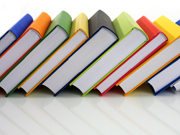 Lesing i alle fag

Biblioteket

Lesepass
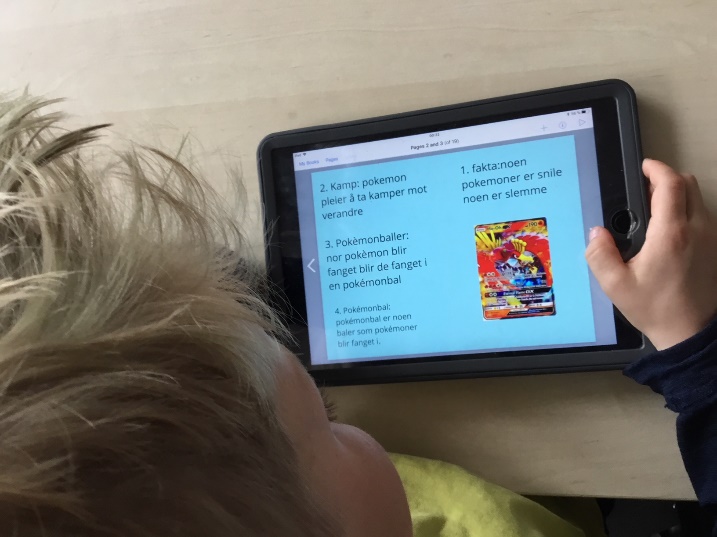 Smestad skole
14
[Speaker Notes: gøril]
Skolens visjon
Trygge og samhandlende elever med kompetanse for fremtiden
Arbeid for et godt og trygt læringsmiljø     
	Klasseledelse	
     "De utrolige årene"
     Vurdering for læring
     God sosial kompetanse

Faglig fokus og læringstrykk
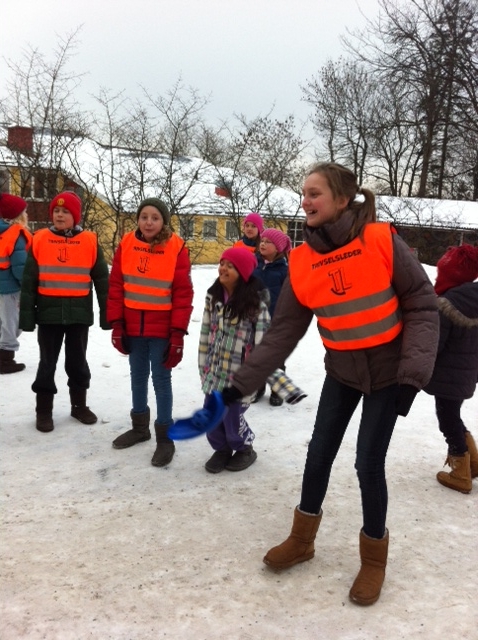 Smestad skole
02.06.16
15
[Speaker Notes: maragret]
Bruk av læringsbrett på Smestad
Økt motivasjon for læring 
Mestring og inkludering
Skrive seg til lesing
Kompetanse for fremtiden
Vurdering og tilbakemelding
1.-5. trinn har fra høsten hver sin iPad
Ta vare på iPad
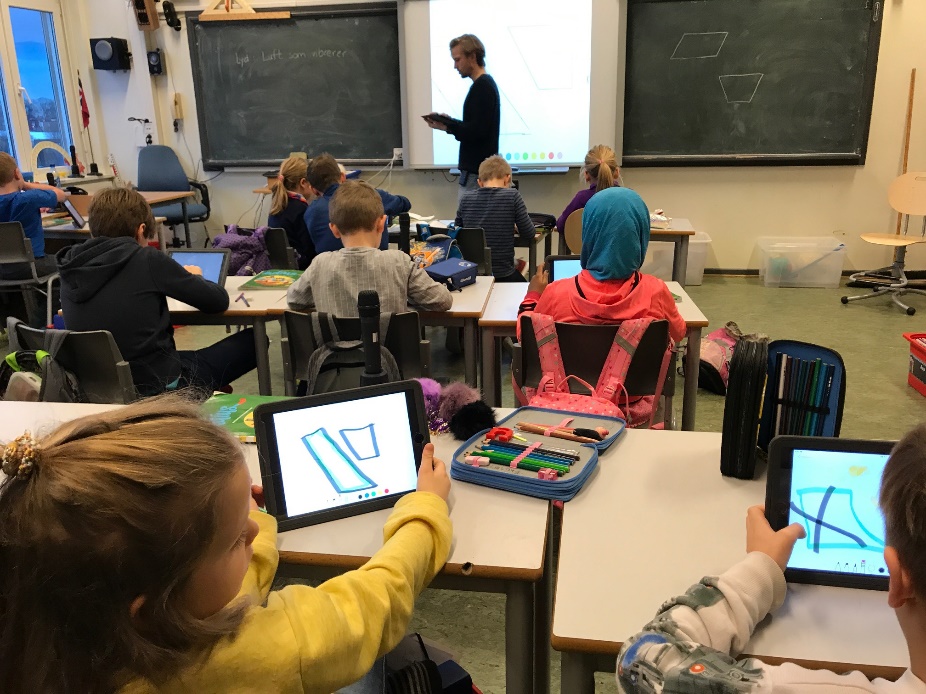 7 June 2018
16
Vurdering og oppfølging av elevene
Osloskolens overordnede målsetning er å sikre et godt læringsutbytte for alle elever

Systematisk elevsamtale skal gjennomføres minst to ganger per skoleår

Utviklingssamtaler mellom lærer, elev og foresatte to ganger i året

Underveisvurdering gis for å fremme læring, gi elevene innsikt i egen læringsprosess og gi grunnlag for tilpasset opplæring – elevens progresjon

Statlig kartlegging av elevenes lese- og regneferdigheter på 1., 2. og 3.trinn og engelsk på 3. trinn. Nasjonale prøver gjennomføres på 5., 8., og 9. trinn
Smestad skole
17
[Speaker Notes: lene]
Styrings- og samarbeidsorganer i grunnskolen
Driftsstyre
FAU (Foreldrene arbeidsutvalg) representanter
Klassekontakter
Kommunalt Foreldreutvalg (KFU) 
Elevråd
Skolemiljøutvalget

Foresattes rettigheter og plikter er hjemlet i opplæringsloven.
Smestad skole
18
[Speaker Notes: LENE]
Skole-hjem samarbeid
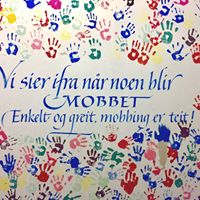 Skolen skal støtte foresatte, tilrettelegge for 
	samarbeid og sikre foresattes medansvar i skolen
	
Et godt skole-hjem samarbeid er en forutsetning
	for elevens læring og trivsel

Skolens forventninger til foresatte.
	- Oppfølging, beskjeder, lekser……..
	- Husk å melde fra om adresseendring og nye telefonnumre (sikkerhet)
	- Formidle positiv innstilling til skolen! ”Spille på lag” med skolen!
 
 facebook- fau og skoleside
Hjemmeside:   www.smestad.gs.oslo.no
Smestad skole
19
Permisjonsregler vedtatt av Bystyret

Søkes rektor skriftlig

190 skoledager pr. år
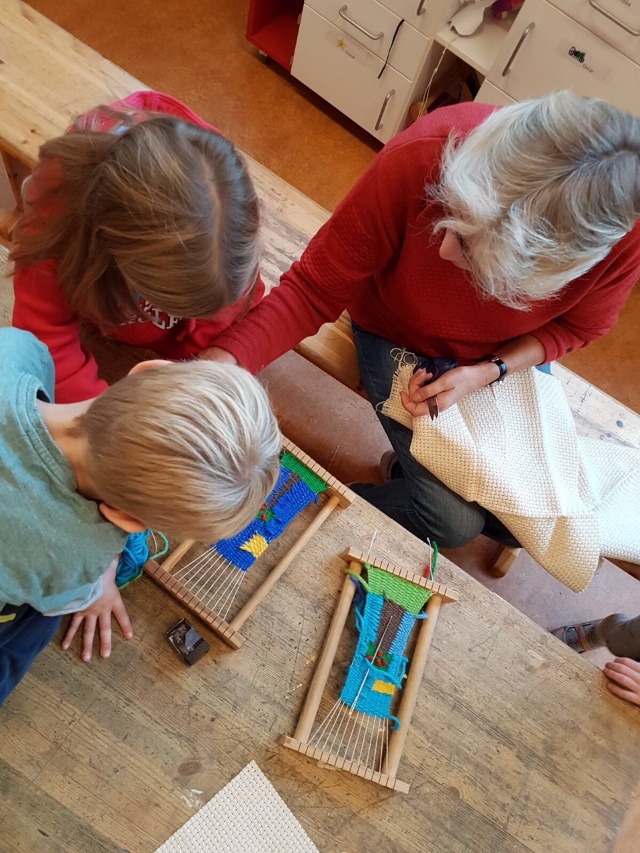 Smestad skole
20
[Speaker Notes: LENE]
Velkommen til Smestad skole!Første skoledag 20. august kl. 09.00
Smestad skole
21